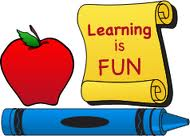 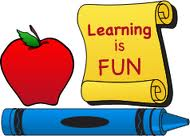 Agenda
Review Communism/ Treaty of Versailles
Social Reform Laws
Notes
The Great Depression
Notes
Video

QUIZ FRIDAY
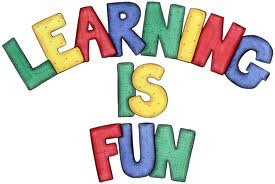 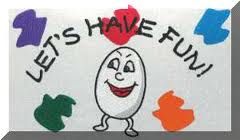 Objectives
Explain why the workers did not revolt as Karl Marx said they would.

Understand why the Great Depression happened.
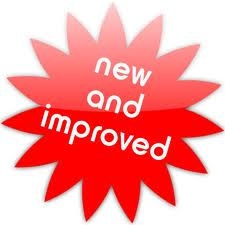 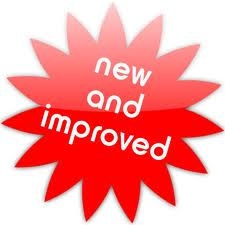 148. Social Reform Laws
Workers did not start a revolution like Marx predicted
Their circumstances improved
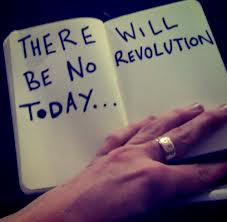 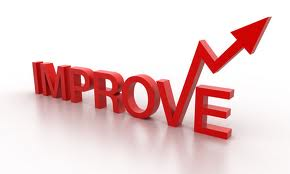 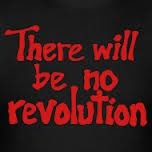 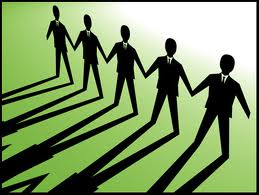 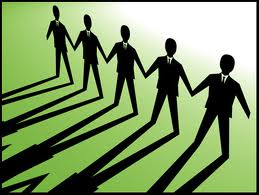 Strength in Numbers
Formed Labor Unions

Shut down factories until owners agreed to better conditions/pay
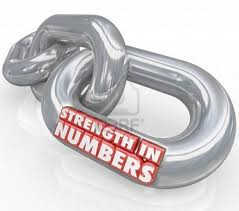 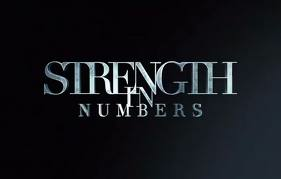 Suffrage
Early 1900s all men could vote
Politicians had to listen
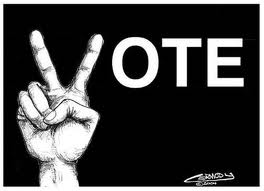 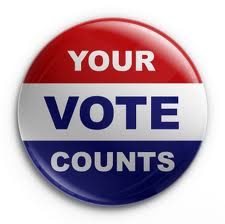 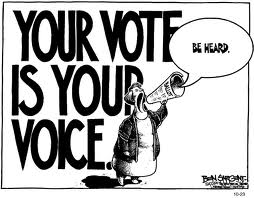 Government Response
Passed social reform laws to improve lives of workers.
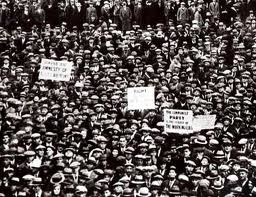 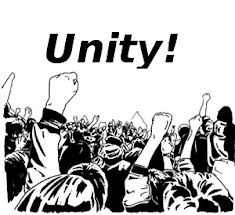 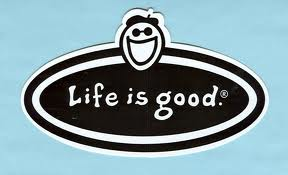 Examples of laws…
Germany: insured workers against accidents and sickness, limited hours worked, old-age benefits.

British: Stopped child labor under age 9, free education, first with 5 ½ day work week
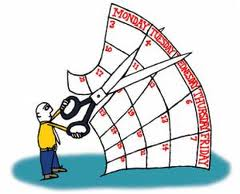 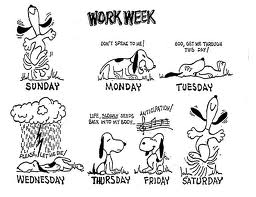 MORE FREE TIME!
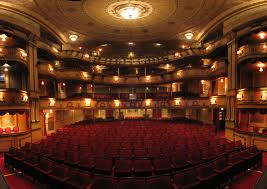 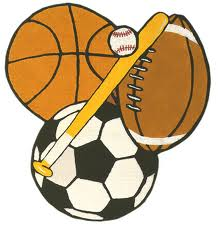 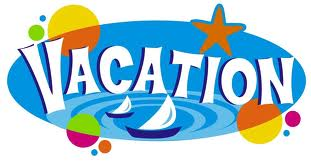 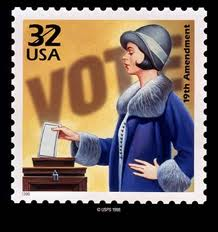 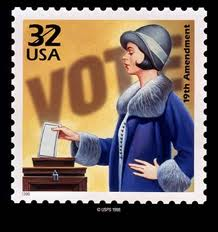 Women’s Rights?
By 1939 women in U.S. and 31 other countries could vote!
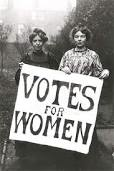 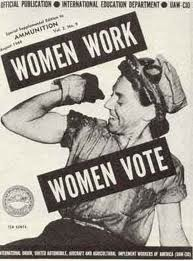 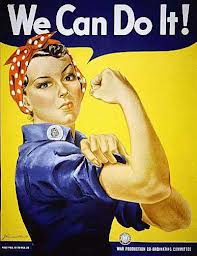 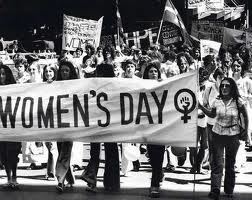 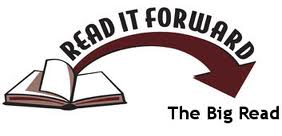 READ IT!
149. The Great Depression
Got worse for workers again in 1930s.
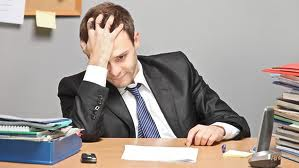 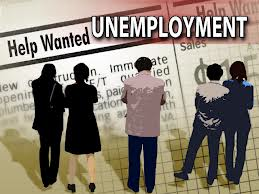 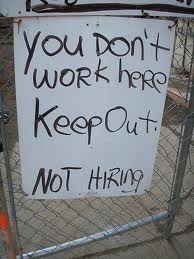 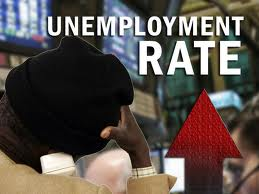 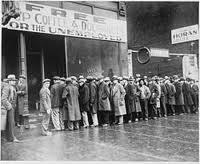 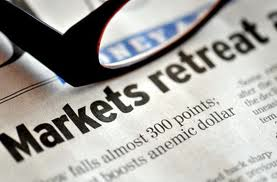 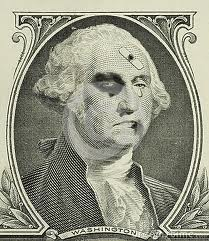 Causes
Weak economies after WWI

Stock Market crash of 1929
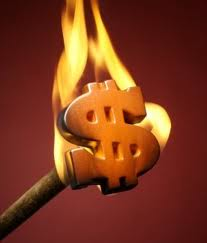 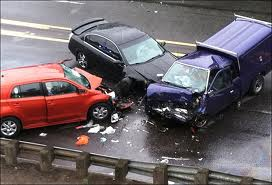 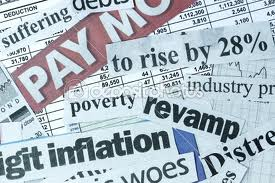 Average person…
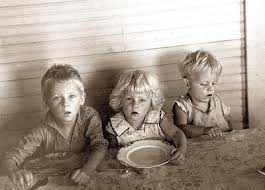 Lost job, life savings.

Went hungry…
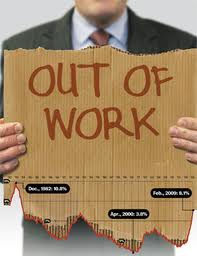 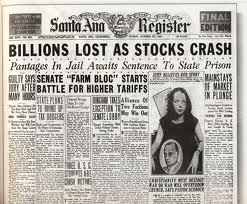 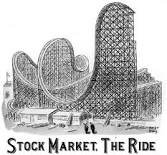 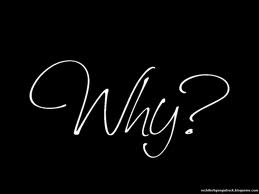 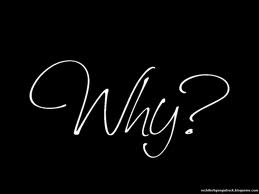 Crisis of Meaning
Millions died now millions can’t find work
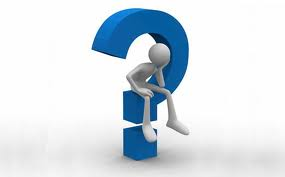 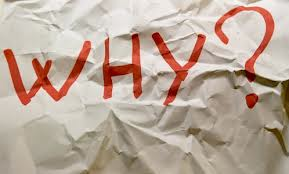 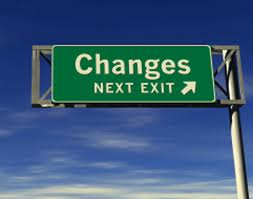 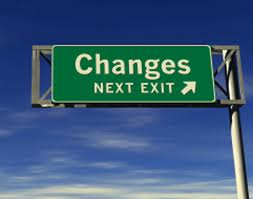 Wanted change…
Capitalism wasn’t working for many.
Looked to Soviet Union (equal society)
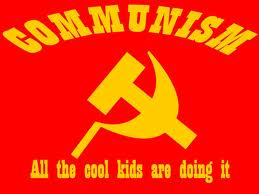 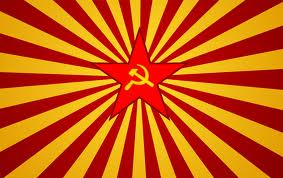 Cinderella Man
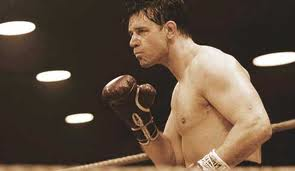 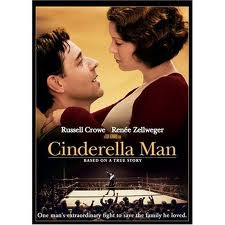 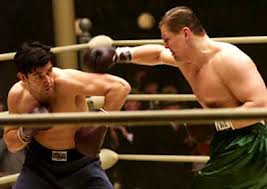 Cinderella Man
Character Groups: 
1) Jim Braddock  
2) Mae Braddock  
3) Joe Gould   
4) 3 Braddock Children
Shadow your character throughout the movie. What happens to them? 
How do they change? 
How does their role in society change? 
What perspectives are not shown in the film?